Distance Learning Serviceportal
Unterstützung für Lehrendezur Durchführung von Fernlehre
Wien, 23.03.2020
Besuche
Fernlehrephase
Präs/12 – Kristöfl / Oswald - 21.3.2020
Seitenansichten
Fernlehrephase
Präs/12 – Kristöfl / Oswald - 21.3.2020
Serverauslastungen – CPU-Loads
Präs/12 – Kristöfl / Oswald - 21.3.2020
Zwei Zielgruppen – ein Angebot
LMS.at
Moodle
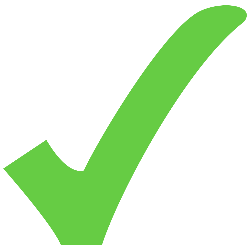 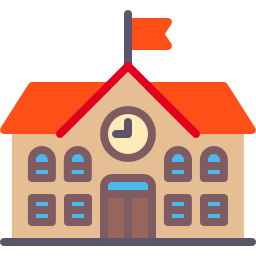 Office 365
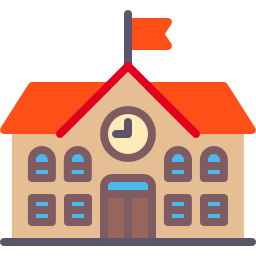 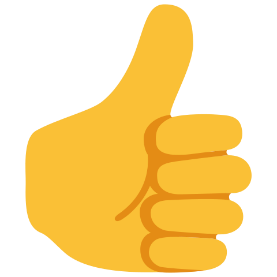 Office365
bewährte Plattformen einheitlich einsetzen
Video-Telefonie (Skype) für Fernlehre
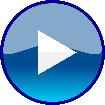 Lehrende an Schulen für Fernlehre nachqualifizieren
mit didaktischen Empfehlungen begleiten
5
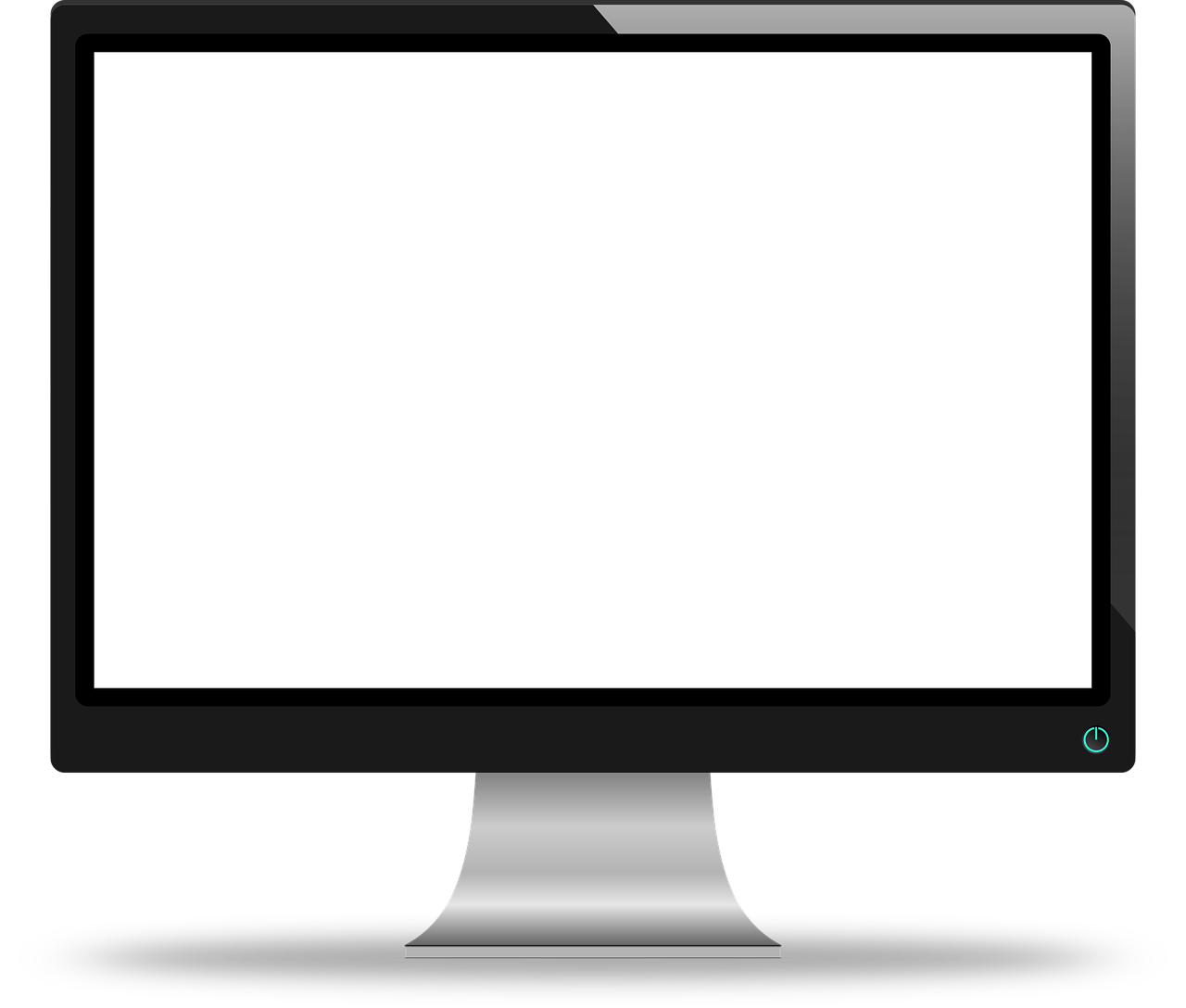 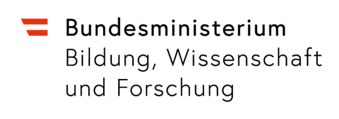 Herzlich willkommen imDistance Learning Serviceportal
An welcher Schule unterrichten Sie?
DistanceLearningServiceportal:
Qualifizierung von Lehrenden für Fernlehre
Volkschule
Sekundarstufe 1
Sekundarstufe 2
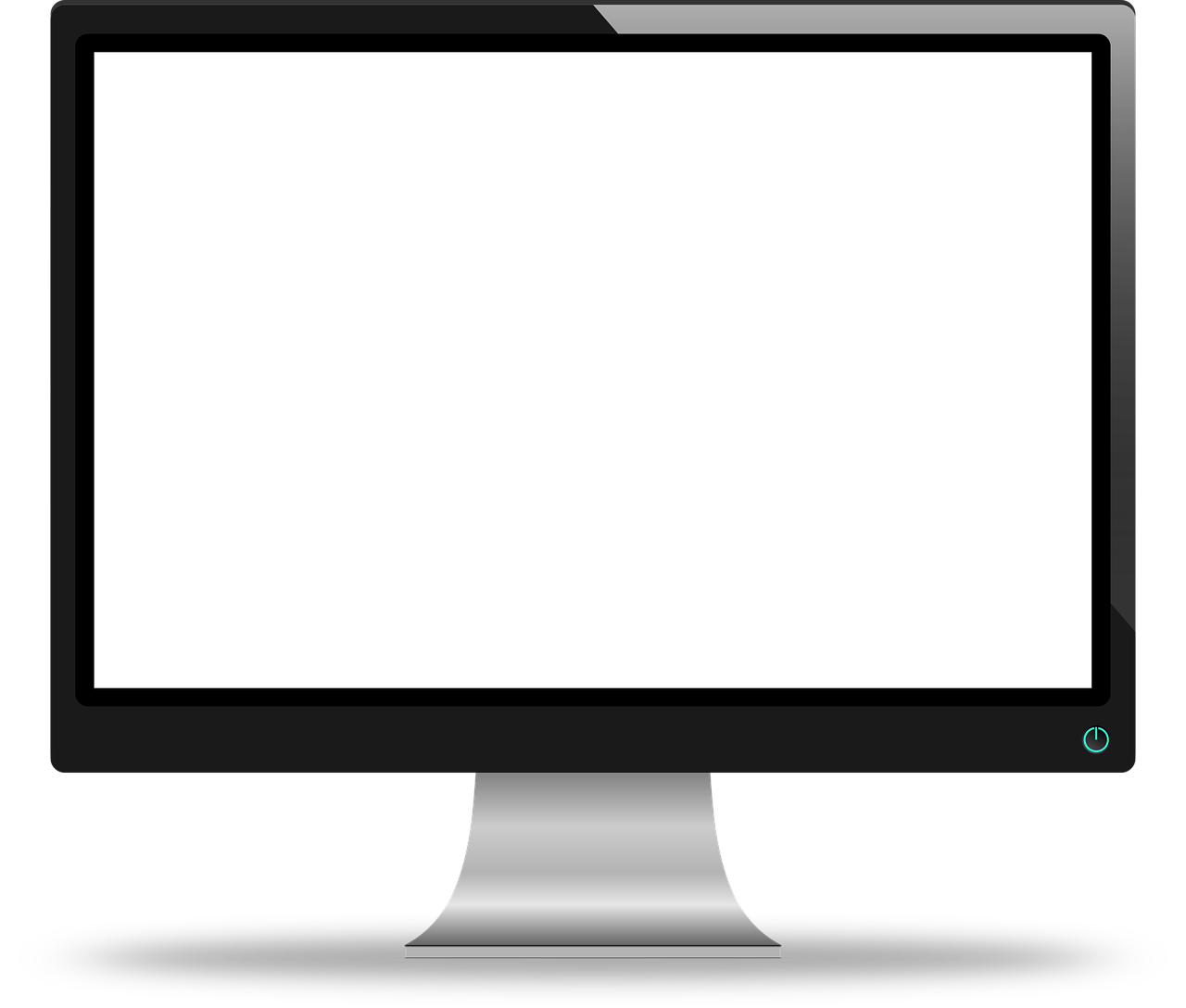 Distance Learning Serviceportal
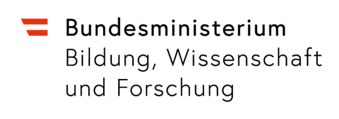 Was möchten Sie machen?

Wie richte ich einen Raum ein?
Wie finden die Lernenden in meinen Kursraum?
Wie kann ich Unterlagen zur Verfügung stellen?
Wie kann ich Aufgaben stellen und einsammeln?
Wie kann ich Feedback auf die Arbeit der Schüler_innen geben?
Wie kann ich Kommunikation unter den Schüler_innen fördern?
Wie kann ich einfache Lernunterlagen erstellen?
Wie kann ich das Gelernte festigen?
Wie kann ich den Lernstand der Schüler_innen erheben?
Wie kann ich die soziale Präsenz der Lerngruppe fördern (z. B. Videokonferenzen usw.)
DistanceLearningServiceportal:
Qualifizierung von Lehrenden für Fernlehre
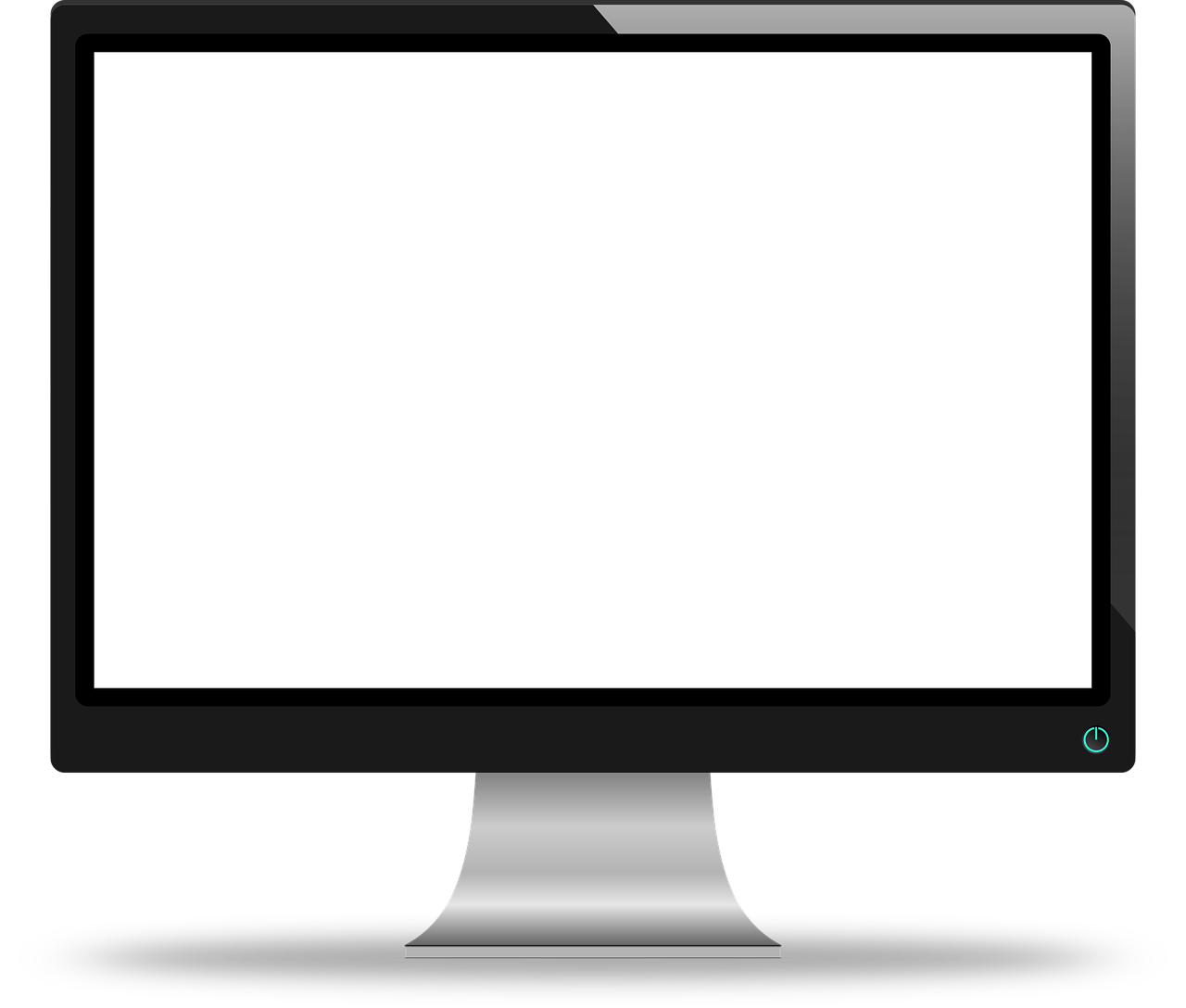 Distance Learning Serviceportal
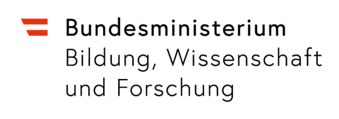 Was möchten Sie machen?

Wie richte ich einen Raum ein?
Wie finden die Lernenden in meinen Kursraum?
Wie kann ich Unterlagen zur Verfügung stellen?
Wie kann ich Aufgaben stellen und einsammeln?
Wie kann ich Feedback auf die Arbeit der Schüler_innen geben?
Wie kann ich Kommunikation unter den Schüler_innen fördern?
Wie kann ich einfache Lernunterlagen erstellen?
Wie kann ich das Gelernte festigen?
Wie kann ich den Lernstand der Schüler_innen erheben?
Wie kann ich die soziale Präsenz der Lerngruppe fördern (z. B. Videokonferenzen usw.)
DistanceLearningServiceportal:
Qualifizierung von Lehrenden für Fernlehre
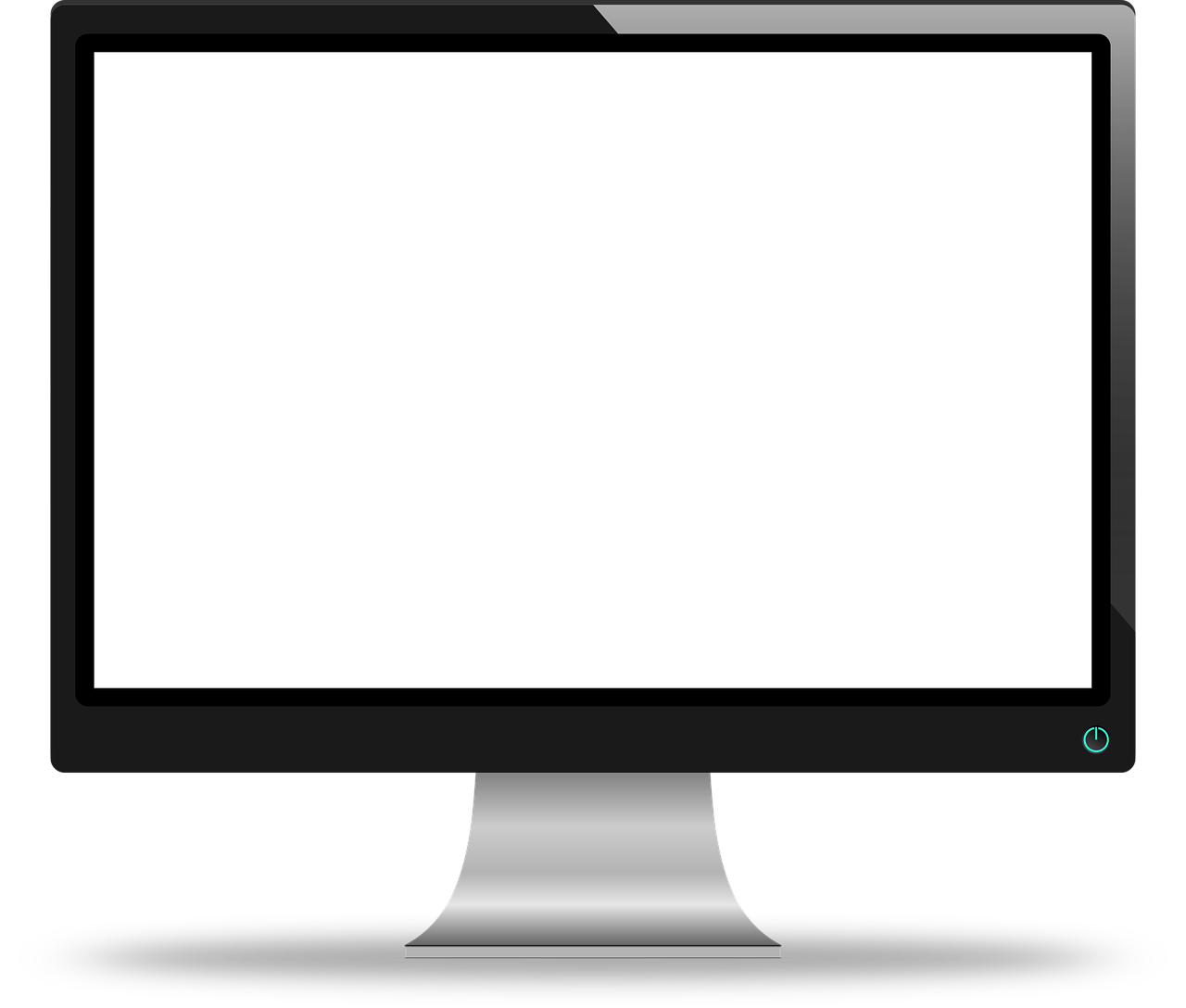 Distance Learning Serviceportal
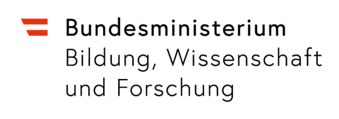 3. Wie kann ich Unterlagen zur Verfügung stellen?
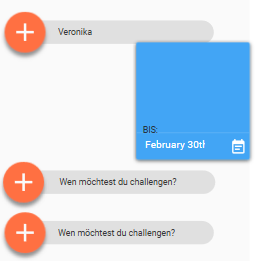 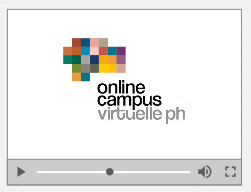 Unterlagen können Sie ganz einfach zur Verfügung stellen. Nehmen wir zum Beispiel ein Übungsblatt, das Sie schon …
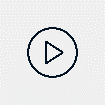 DistanceLearningServiceportal:
Qualifizierung von Lehrenden für Fernlehre